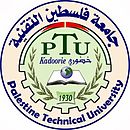 Faculty of Arts and Educational sciences
Languages Department
English Language (2)
(15200112)
1
Instructor: Dr.Adli Odeh
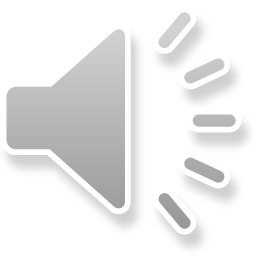 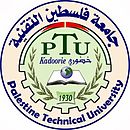 Present Simple
2
Definition:

The present Simple expresses events or situations that always, usually, habitually. They existed now, have existed in the past and possibly will exist in the future.

Example: 
It snows in Alaska.
I watch television everyday.
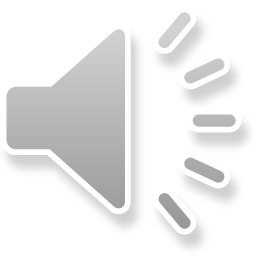 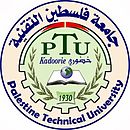 Form
3
Affirmative

I work
You work
He, she, it, he works
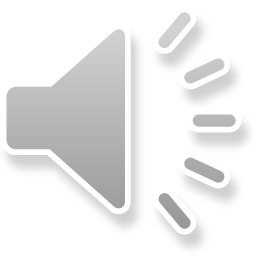 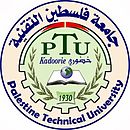 Negative
4
I do not work.
You do not work .
He, she, it, does not work
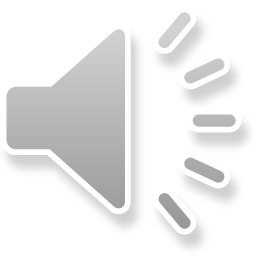 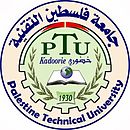 Interrogative (question)
5
Do I work?
Do you work?
Does he work?
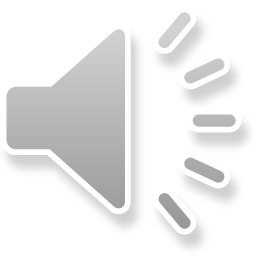 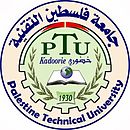 Present Simple TenseUSES
6
1- It used to express habitual action or everyday activity:

1- he smokes every day.
2- I study for two hours everyday.
3- My classes begin at nine.
4- He always eat a sandwich for lunch.
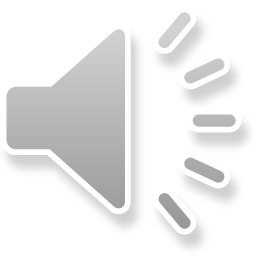 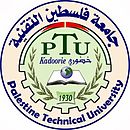 Uses
7
2. The Present Simple used with adverbs or adverb phrases such as:

Always, never, occasionally, often, sometimes,
Usually, everyday, every week, every month, every year,
On Mondays, rarely, twice a year.
Examples:
He goes to school everyday.
John goes to church on sundays.
I visit my friend occasionally. 
I play football every week. 
How often do you cut your hair?
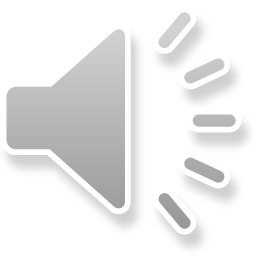 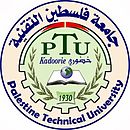 USES
8
3. The Present Simple is used for general statements of facts:
Examples
Water consist of hydrogen and oxygen.
Most animals kill only for food.
The sun rises in the east.
Rice doesn’t grow in Britain.   
Bees make honey.
Vegetarians don’t eat meat.
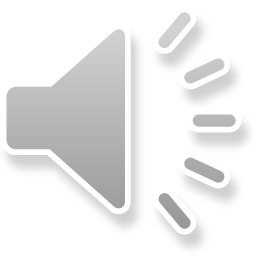 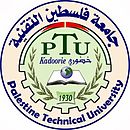 USES
9
4. The present simple can be used in newspaper headlines:
Examples
Mass murderer escapes.
Peace talk fails
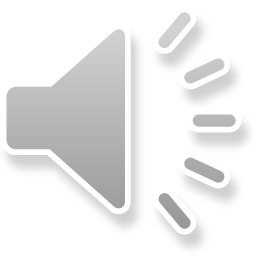 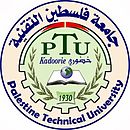 USES
10
5. The present simple can be used for planned future actions or series of actions particularly when they refer to a journey. 
Example:
1. We leave London at 10:00 AM. Next tuesday and arrive in Paris at 13:00.
2. The next flight is at 7:00 tomorrow morning.
3. The match starts at 11:00
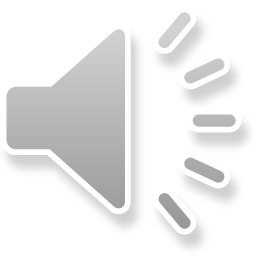